Друга Всеукраїнська науково-практична  конференція
 «Філософія, теорія та практика випереджаючої освіти для сталого розвитку »
17.11.2016
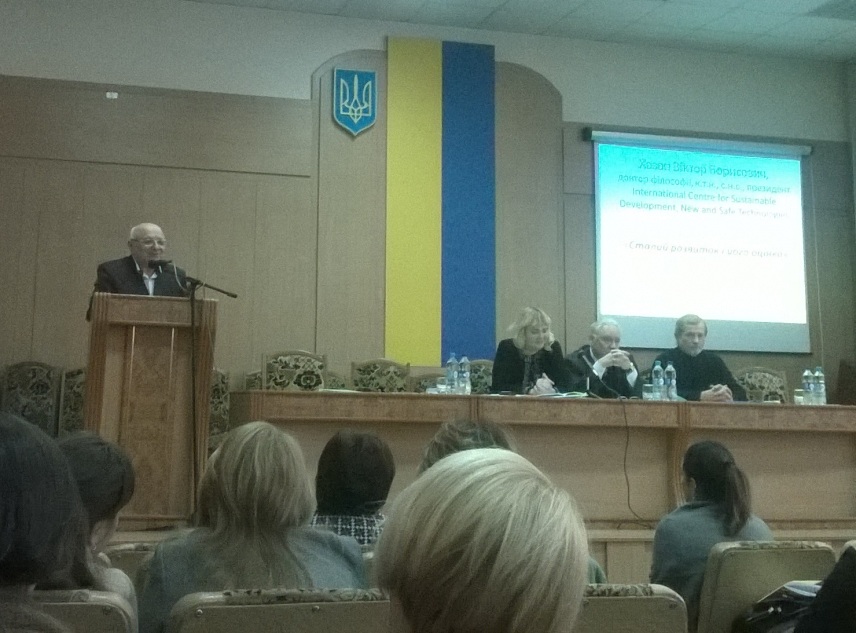 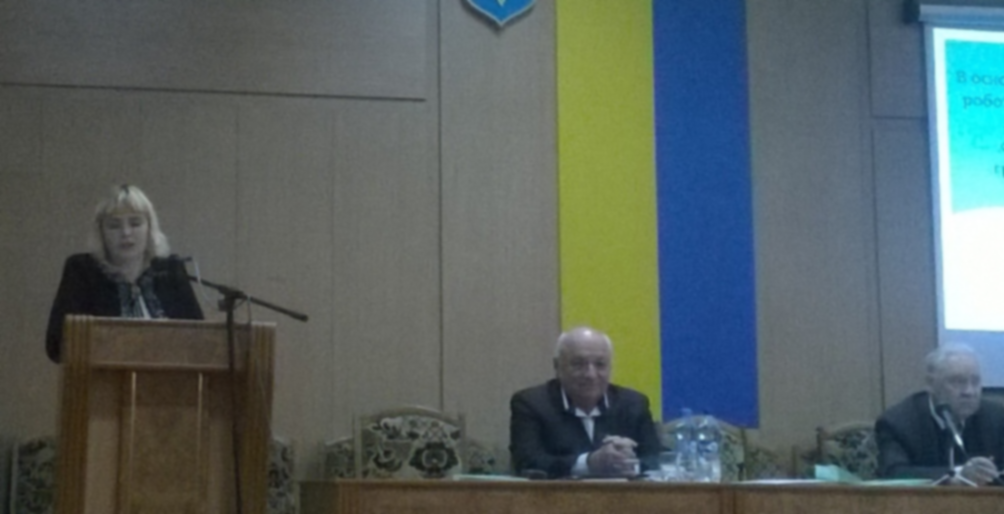 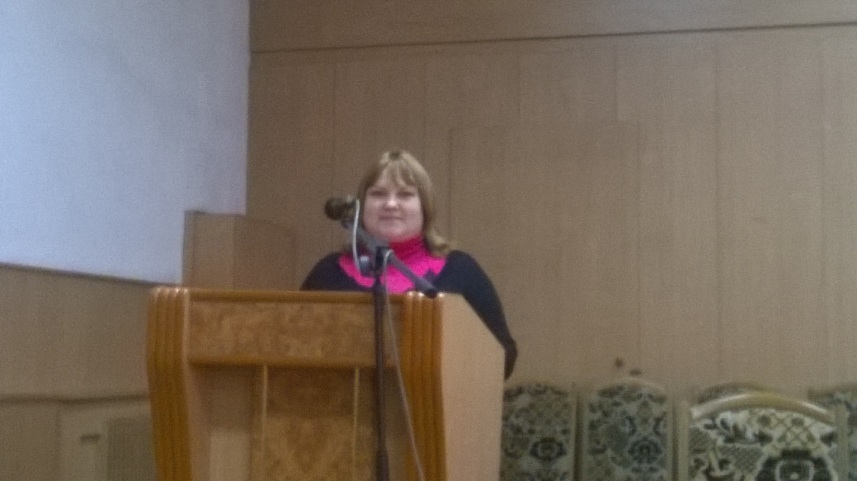 Виступила:
Біліченко С.П. «Виховна робота у системі випереджаючої освіти для сталого розвитку»